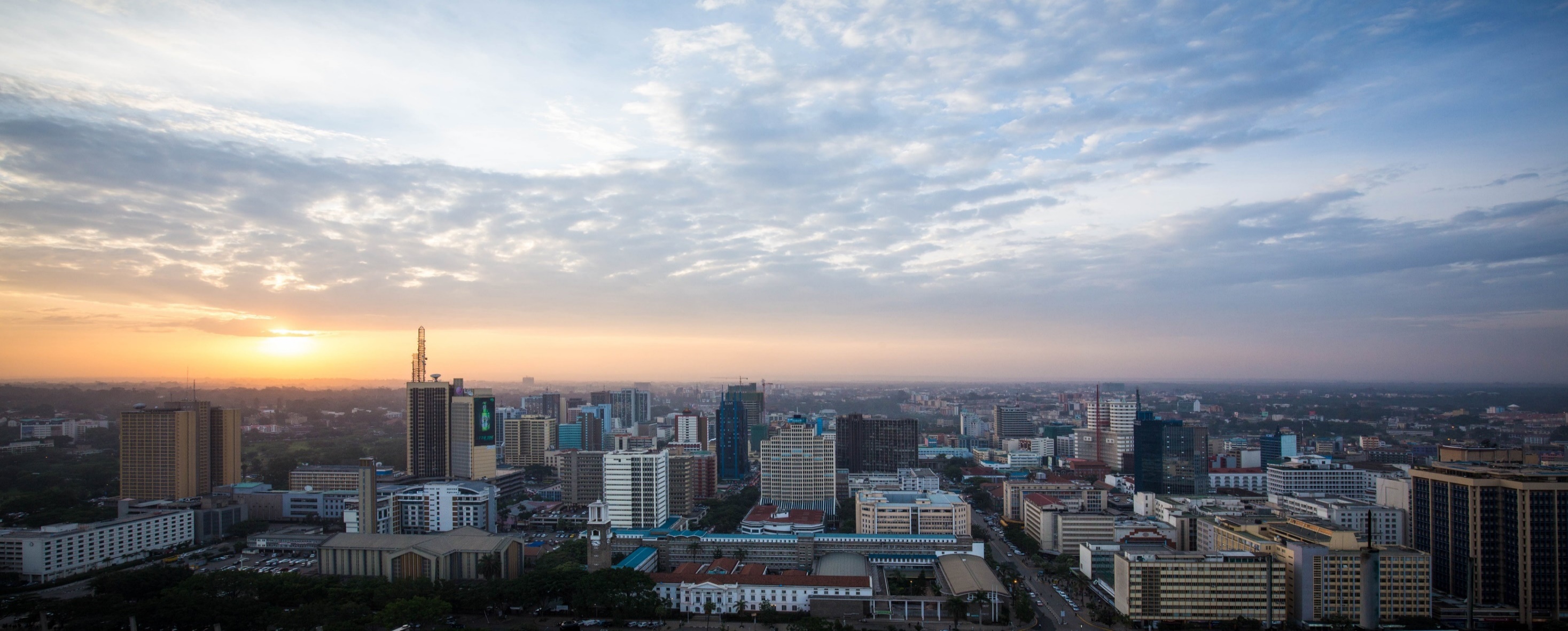 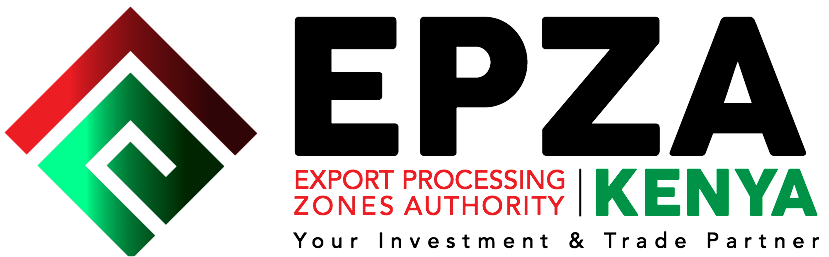 EXPORT PROCESSING ZONES AUTHORITY
Presentation at a Collaborative Learning and Adapting Event on Breaking Trade Barriers for Women and Youth Entrepreneurs – US AGOA Opportunity Session
8th June 2023
Movenpick Hotel, Westlands, Nairobi
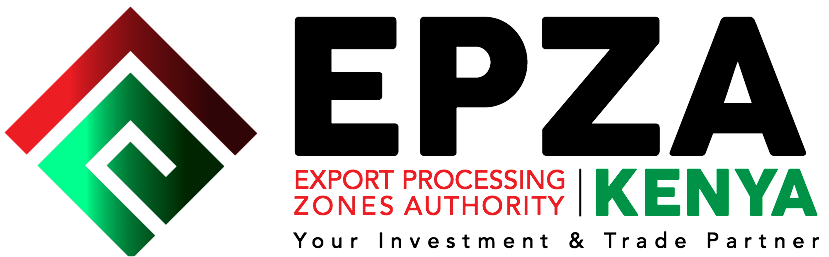 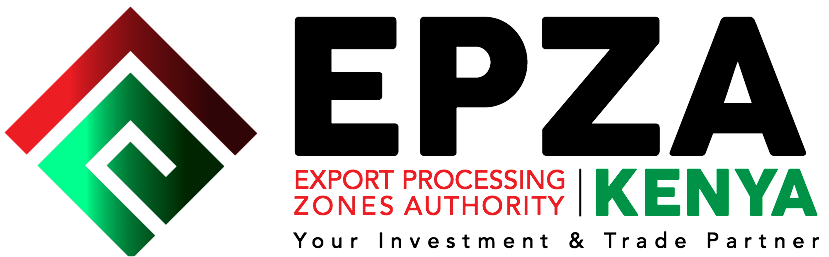 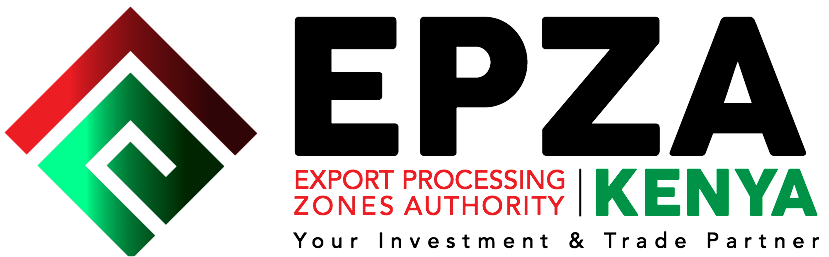 PRESENTATION OUTLINE
The Export Processing Zones (EPZ) Program
EPZA Mandate.
Performance And Status
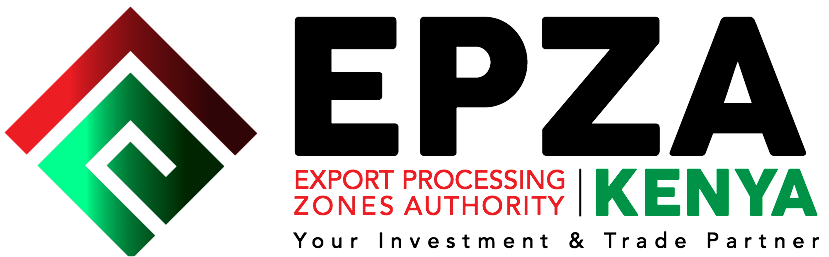 Export Processing Zones Authority
your investment & trade partner
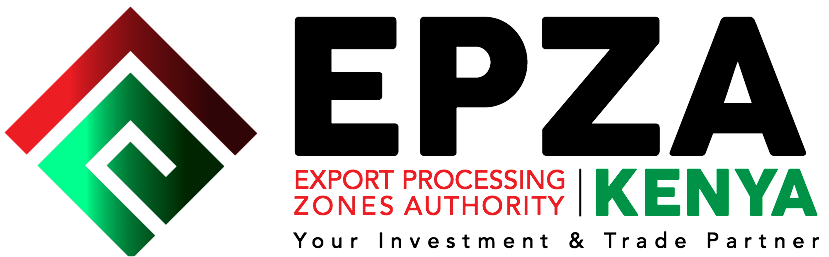 INTRODUCTION TO THE EPZ PROGRAM
The Export Processing Zones (EPZ) Program is an incentivized program for export oriented trade created to promote export oriented industrial investment within designated zones.
It was enacted in 1990 through the Export Processing Zones Act (CAP 517 of the Laws of Kenya)
The Export Processing Zones Authority (EPZA) a state corporation under the Ministry of Investments, Trade and Industry was set up to manage the EPZ program.
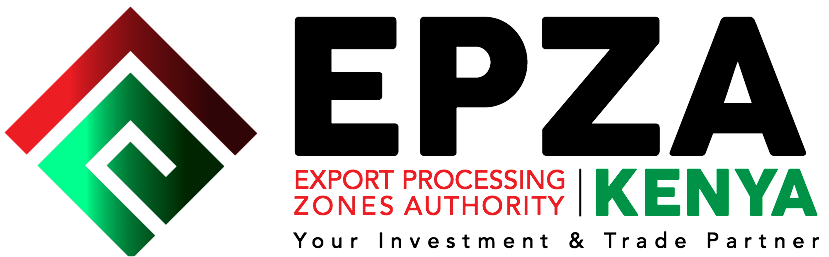 Export Processing Zones Authority
your investment & trade partner
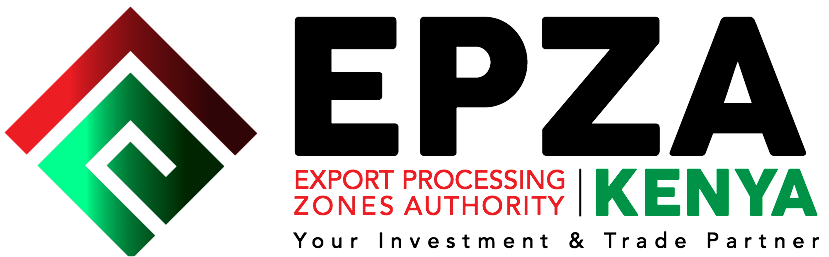 EPZA MANDATE
EPZA’s mandate is the development of all aspects of Export Processing Zones particularly;
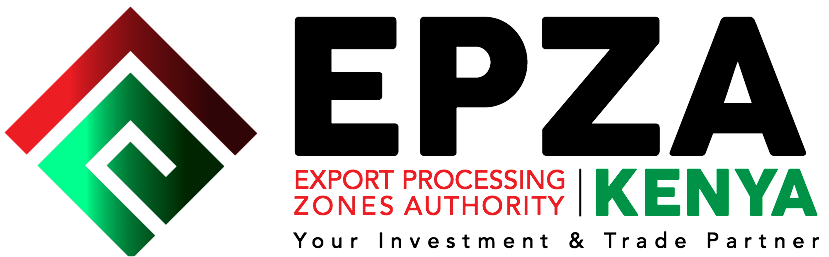 Export Processing Zones Authority
your investment & trade partner
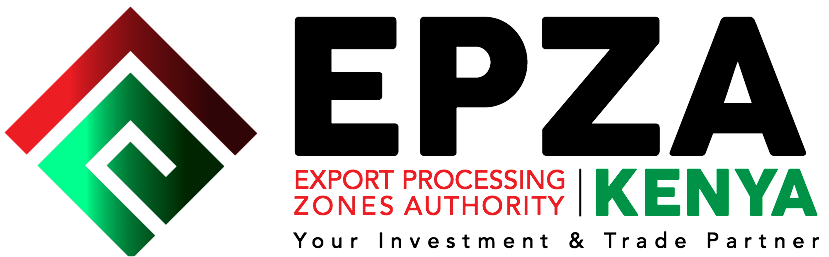 OBJECTIVES OF THE EPZ PROGRAM
The EPZ program is a key economic development program for the Government of Kenya and is designed with various goals:
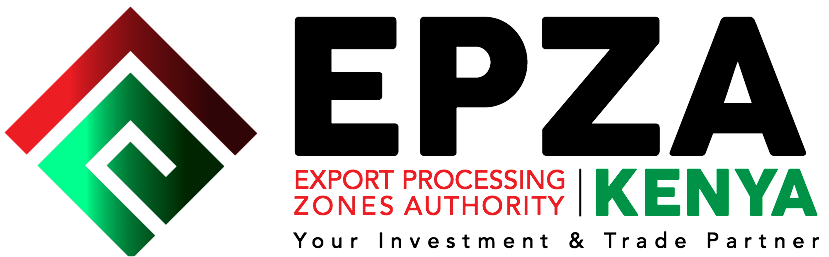 Export Processing Zones Authority
your investment & trade partner
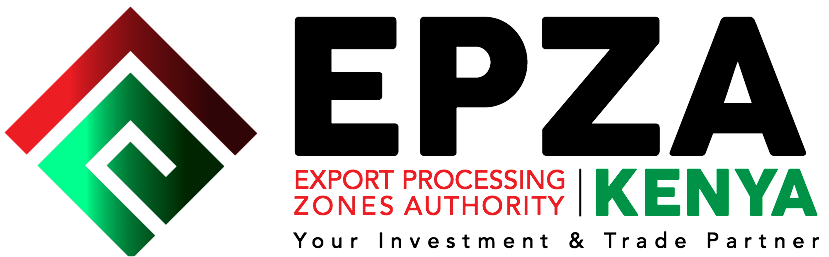 EPZ INCENTIVES
Fiscal Incentives
10-year Corporate Tax Holiday
10-year Withholding Tax Holiday
100% Investment Deduction allowance
Exemption from 
Import Duty
Value Added Tax
Stamp Duty
Procedural Incentives
Single License
Fast-track of applications & approvals
Green Channel Port Clearance and Customs facilitation
Government Inter-agency liaison services

Quality Infrastructure Incentives
Availability of land and factory buildings
Fresh water supply and superior water reticulation system
Superior sewer reticulation system and world-class Effluent Treatment Plant.
Designated Electric power station.
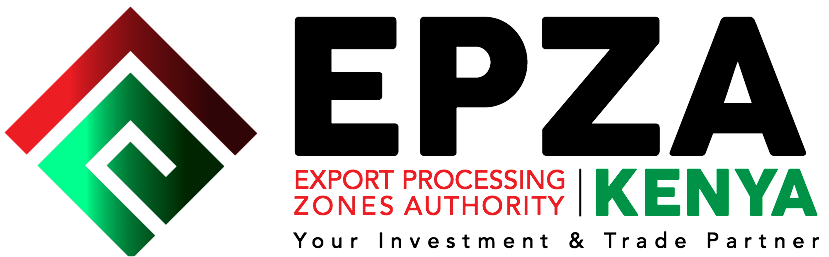 Export Processing Zones Authority
your investment & trade partner
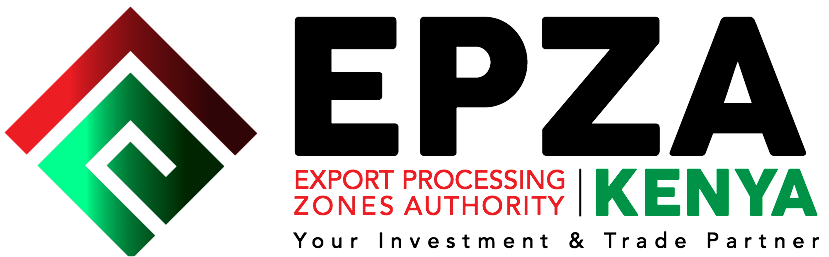 EPZ LICENSES
Business Service Permits (BSPs)  - permit to serve the EPZ community and environs
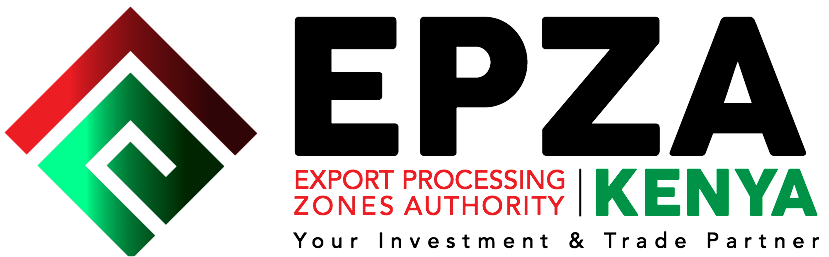 Export Processing Zones Authority
your investment & trade partner
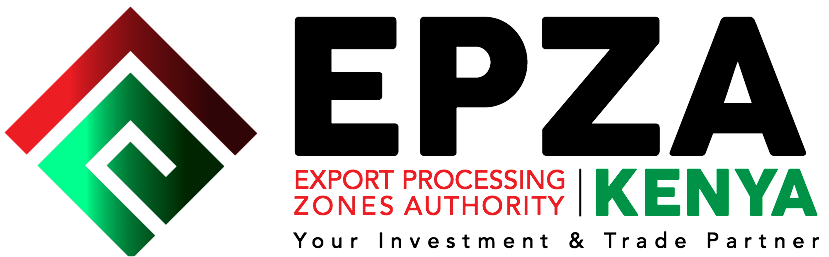 PERFORMANCE AND STATUS OF THE EPZ PROGRAM
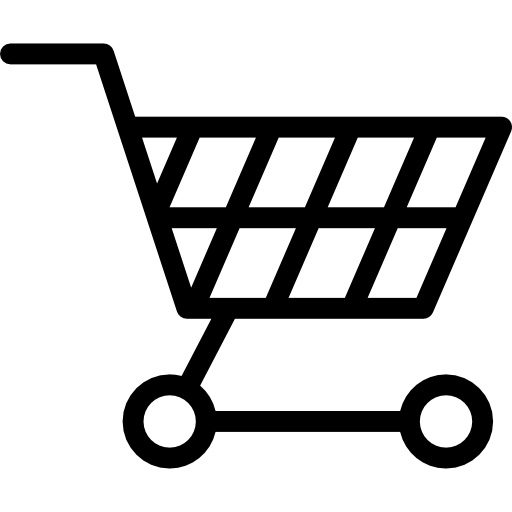 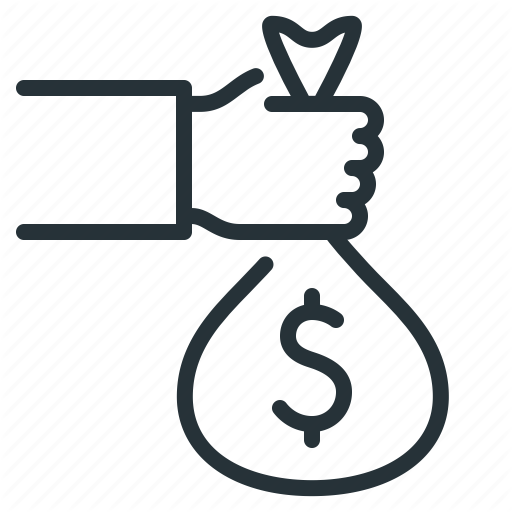 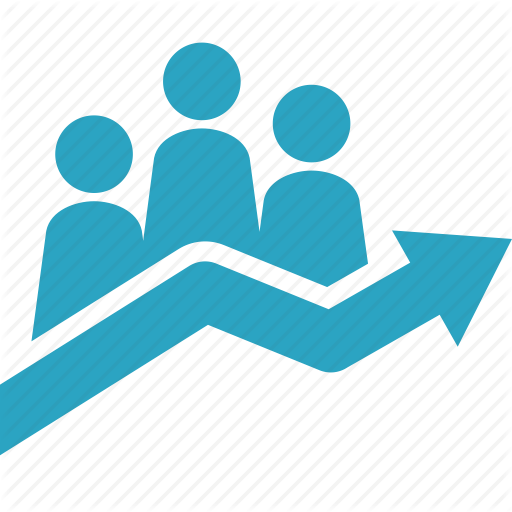 Ksh. 134 bn worth of investment
Ksh. 23.4 bn spent on local purchases
89 gazetted zones and 156 enterprises across Kenya
Over 83,000 people directly employed
Ksh. 106 bn in exports, 54 bn to USA (AGOA)  and Ksh. 63.6 bn in imports
Skills & Technology transfer
Development of backward & forward linkages
Attractive new investments
Growth of towns e.g Kitengela, Mazeras
Ksh. 48.4 bn spent on total domestic expenditure
Ksh. 18.2 bn spent on salaries
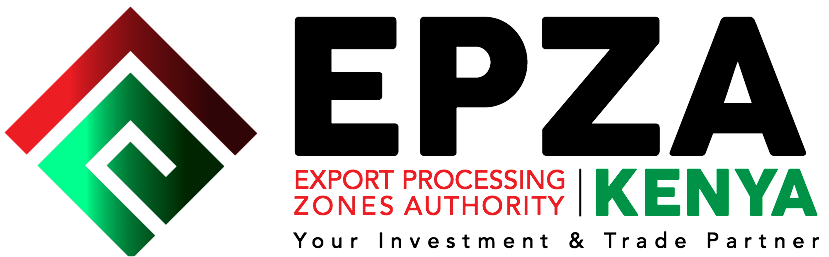 Export Processing Zones Authority
your investment & trade partner
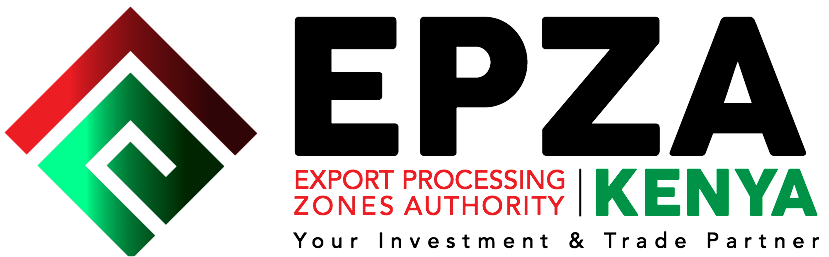 SAMPLE OF THE EPZ COMPANIES
Revital Health EPZ (Kilifi)
Pharmaceuticals and Medical supplies
First African Country licensed to produce Covid-19 syringes – 1 out of 6 in the world
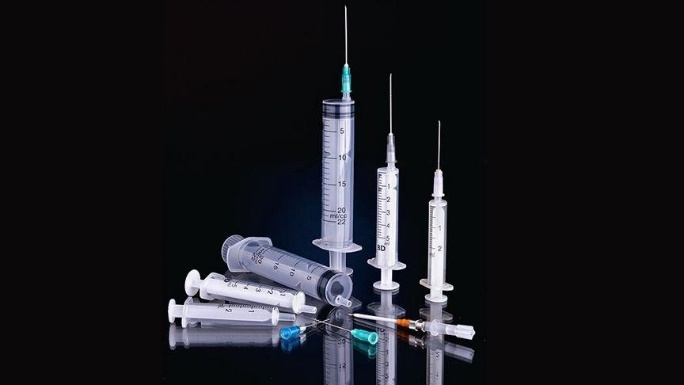 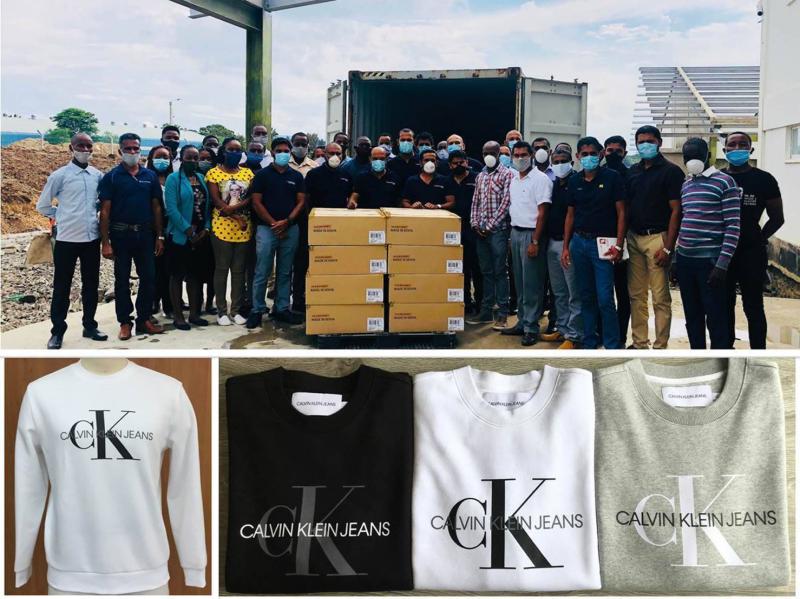 MAS Intimates EPZ (Athi River)
Largest Garment factory in Sri Lanka
Set up in 2019 and goal is to employ 5,000 by 2023
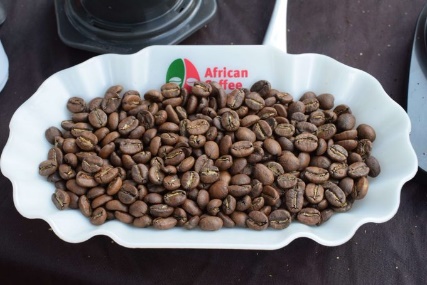 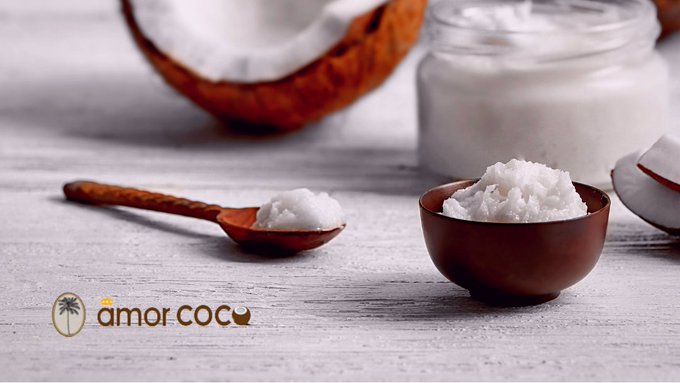 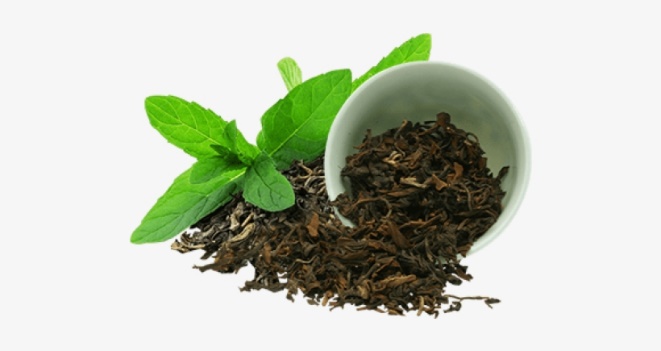 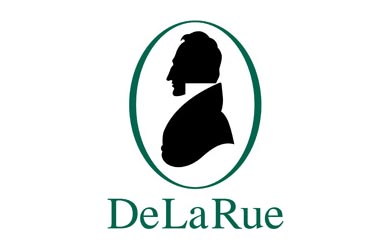 De La Rue (Nairobi)
Currency & Security Print
Exporting currency
African Coffee Roasters EPZ (Athi River)
Only organic coffee exporters in the Kenya
Amor Coco EPZ (Kilifi)
Coconut oil
Reviving the Coconut Industry at the coast.
Emrok Tea EPZ (Nandi)
Tea Exporters
Awarded best specialty tea
3,000+ small scale farmers
Privamnuts (Embu)
Macademia nut exporters
Connected to over 80,000 farmers
Begun in 2016
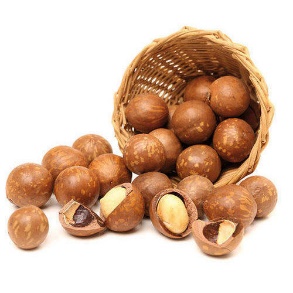 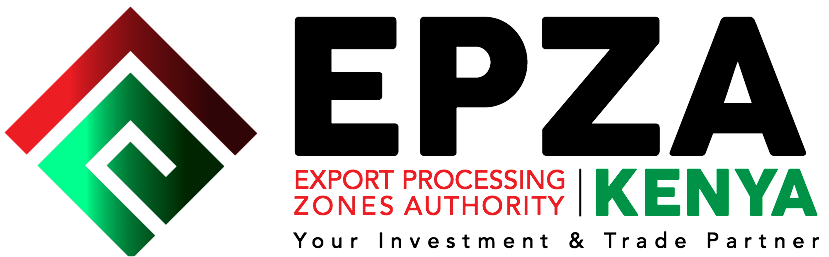 Export Processing Zones Authority
your investment & trade partner
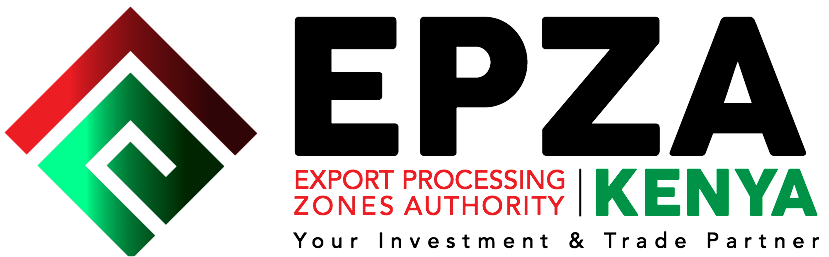 THANK YOU
For more information, contact us;
+254 45 662 1000 , +254 733 683 222
info@epzakenya.com
 www.epzakenya.com
Your Investment and Trade Partner
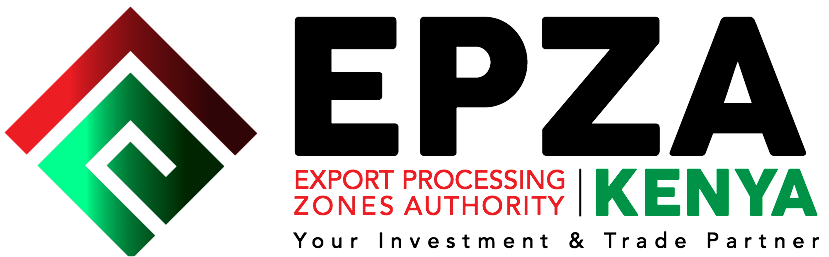 Export Processing Zones Authority
your investment & trade partner